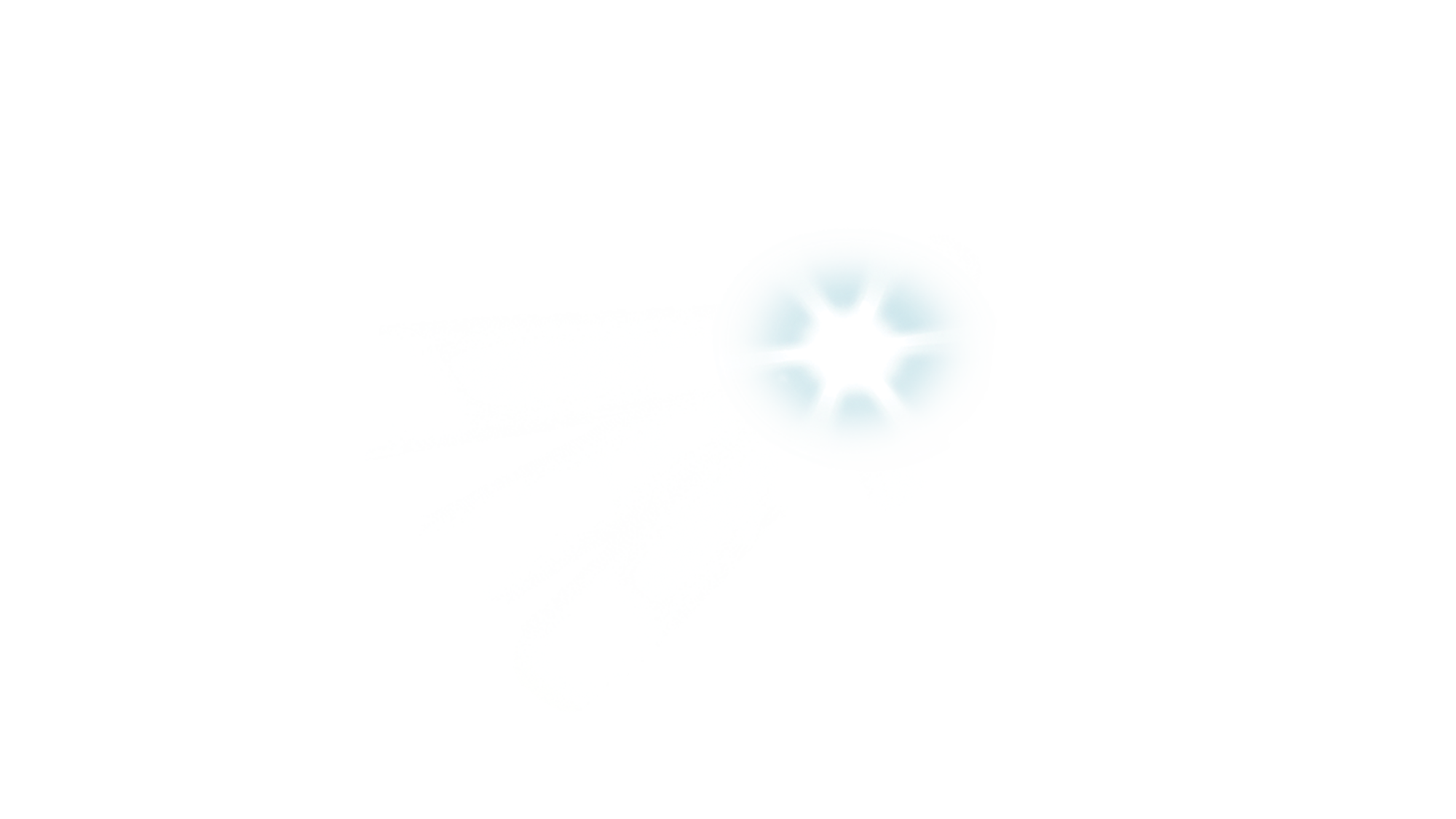 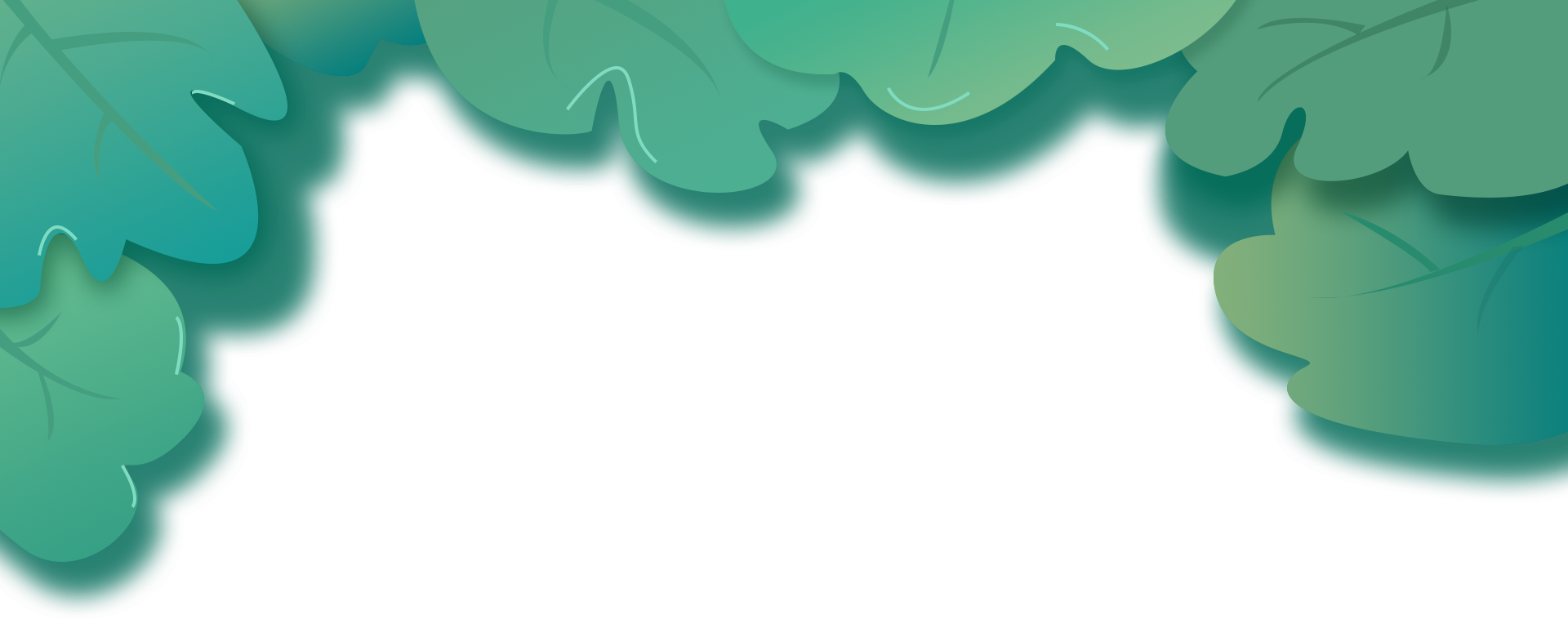 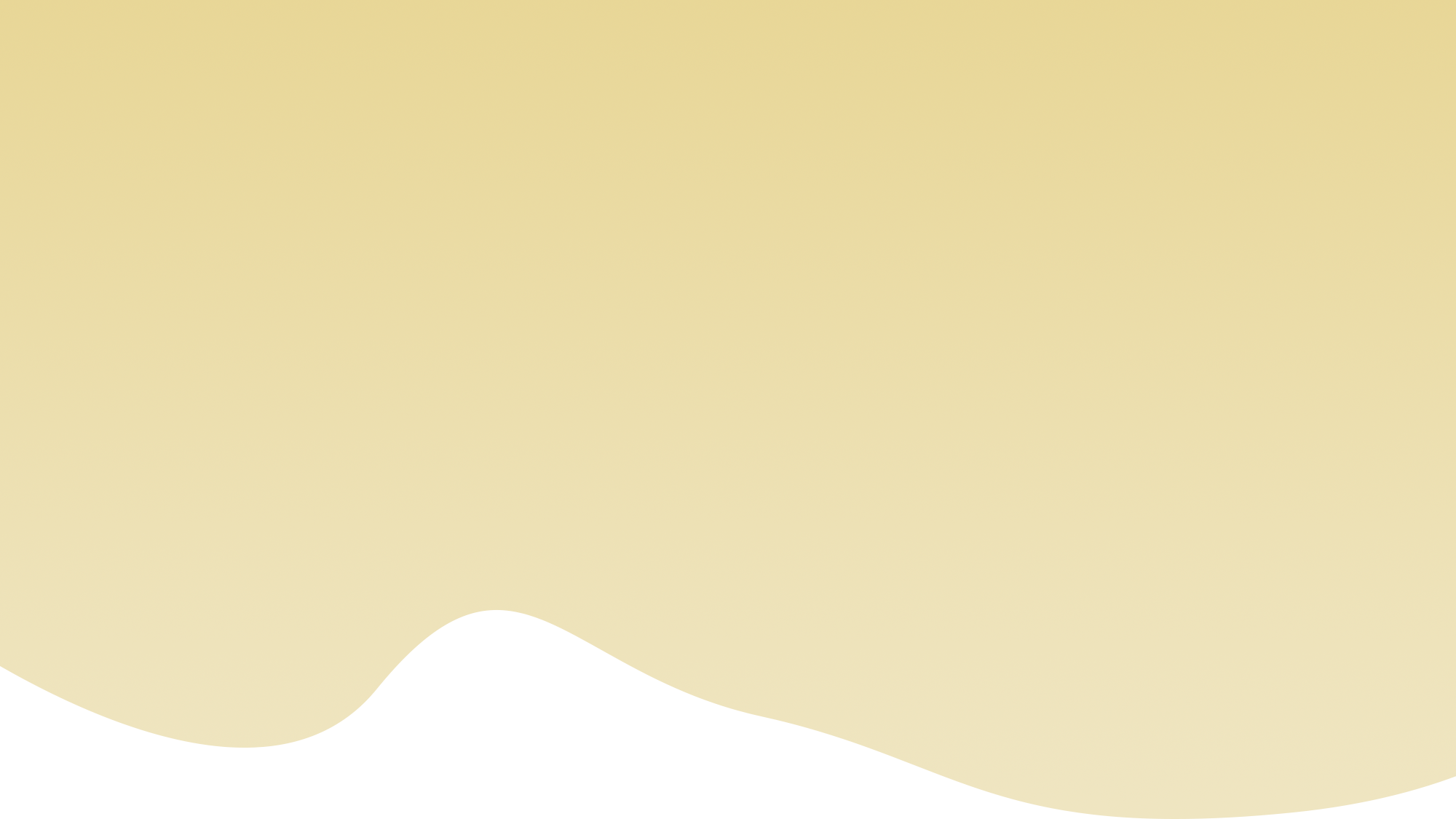 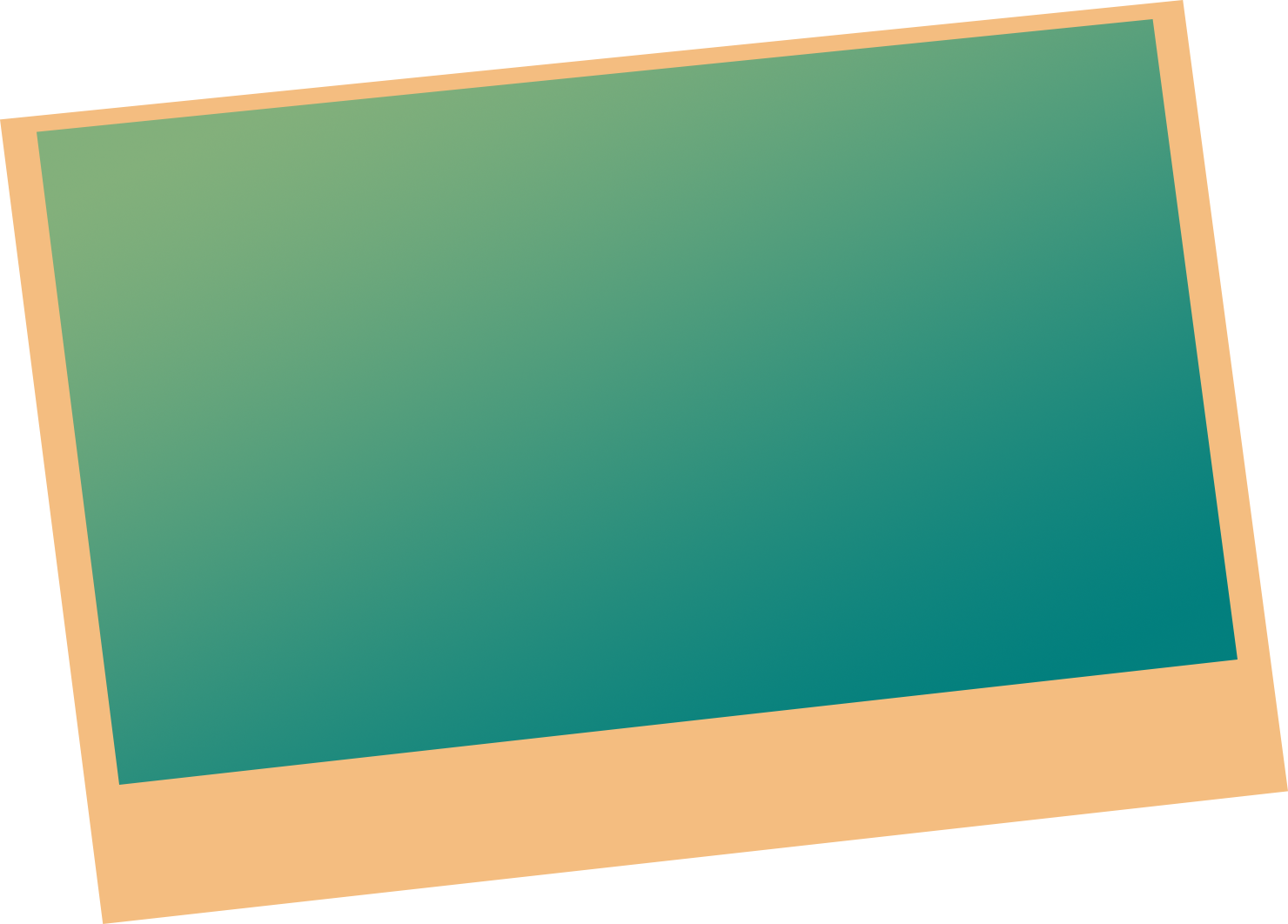 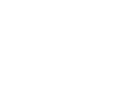 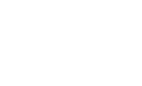 Bài 7
Hình vuông, hình tròn, 
hình tam giác, hình chữ nhật (Tiết 2)
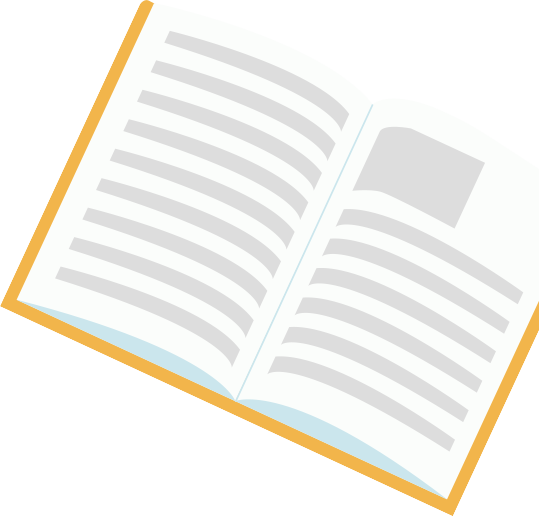 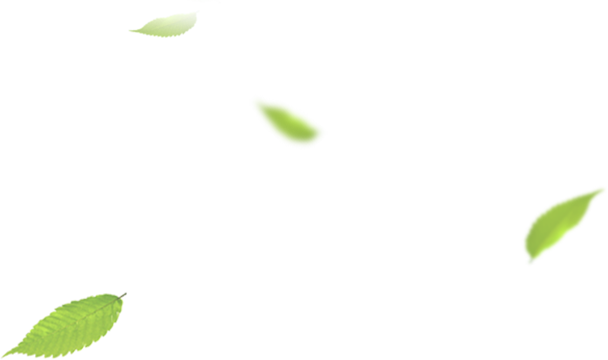 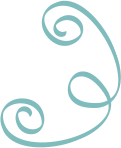 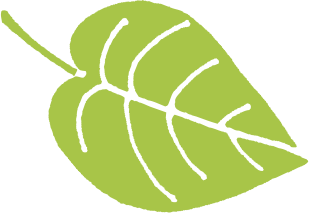 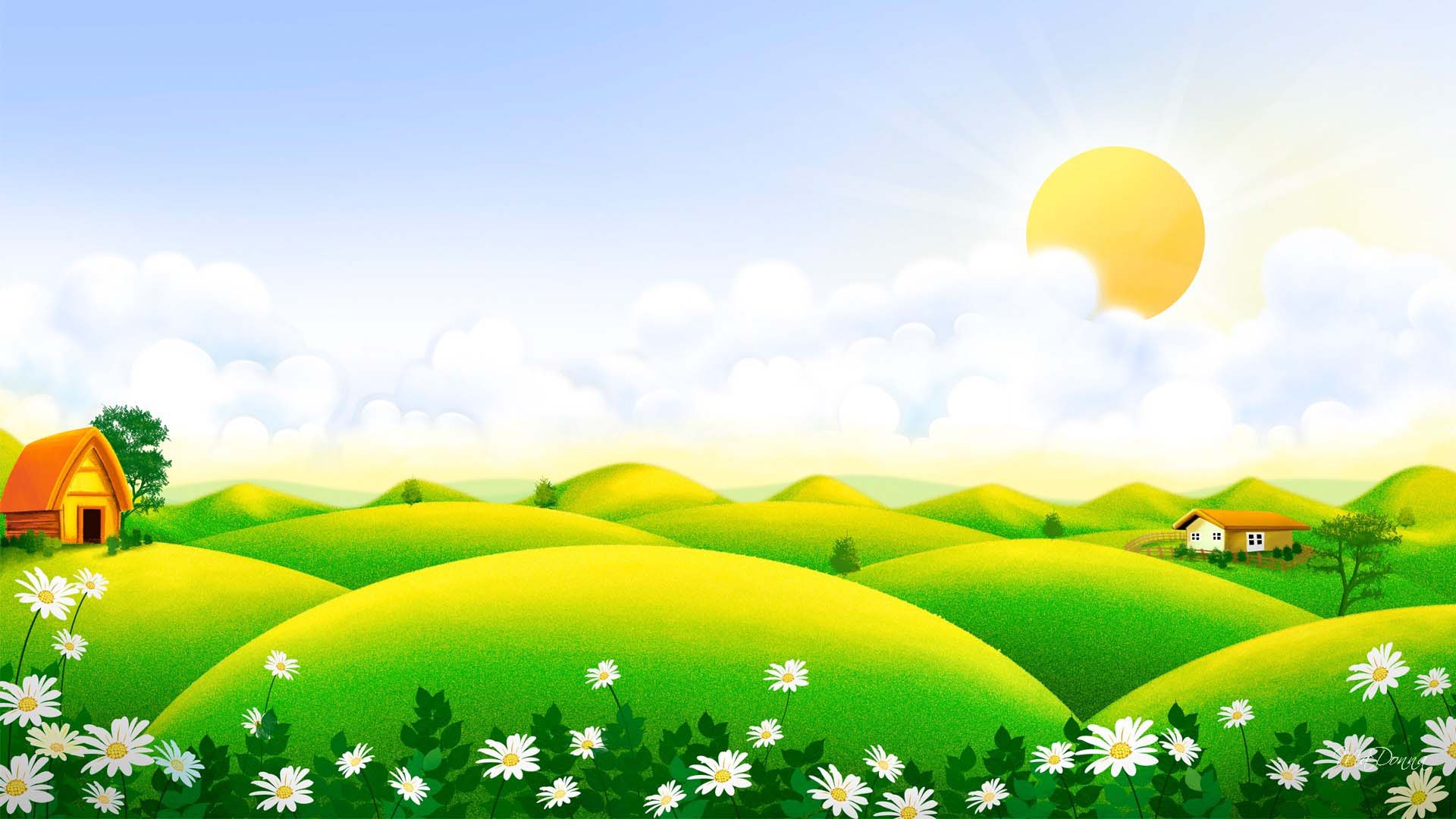 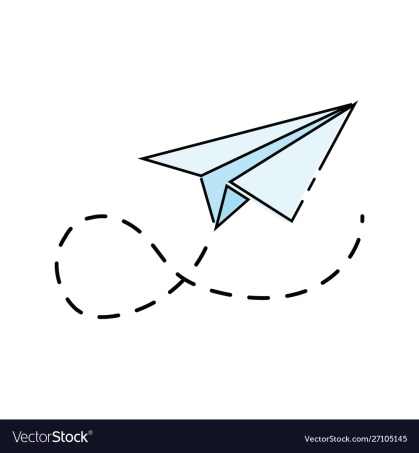 CHÀO MỪNG CÁC CON ĐẾN VỚI BÀI HỌC MÔN TOÁN LỚP 1
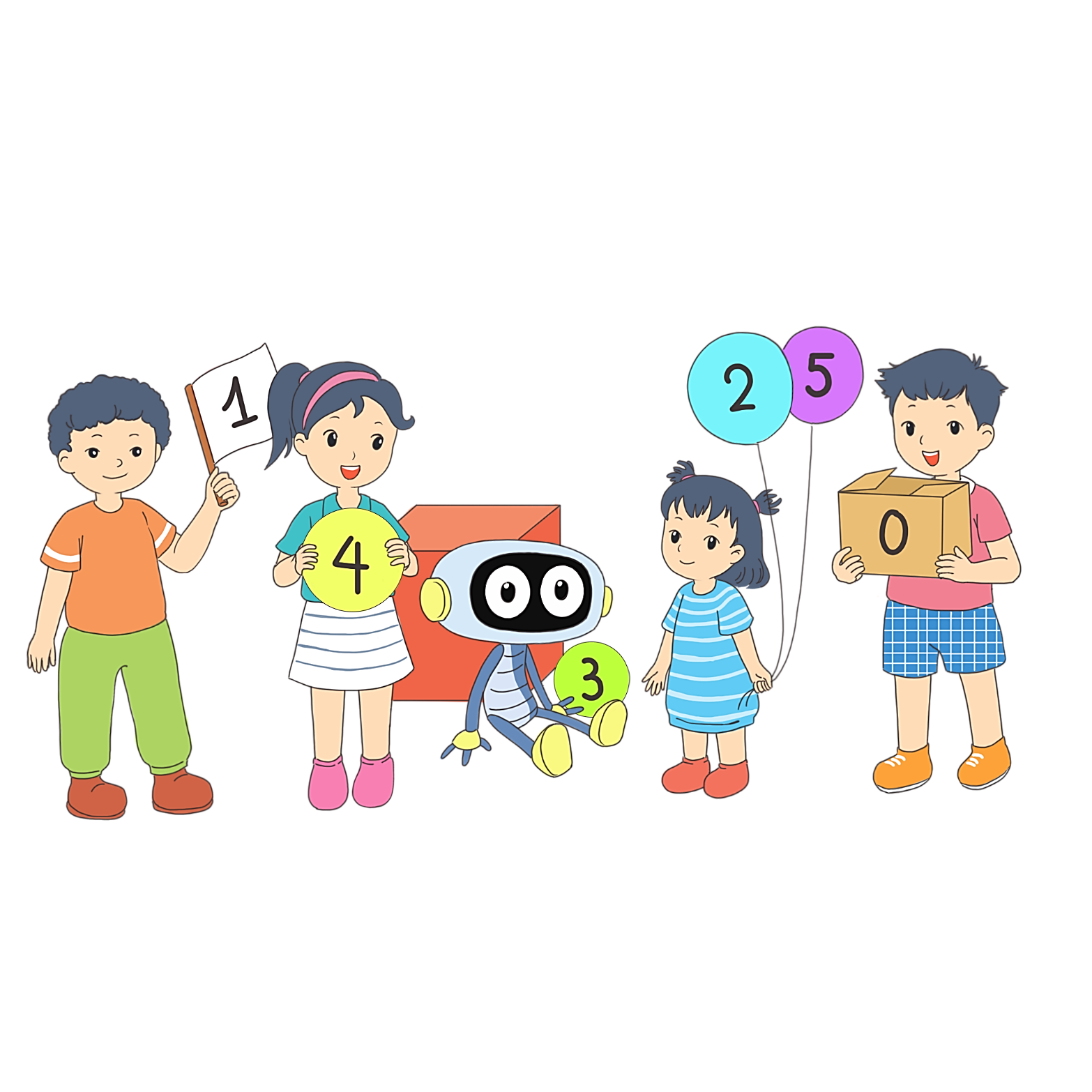 KHỞI ĐỘNG
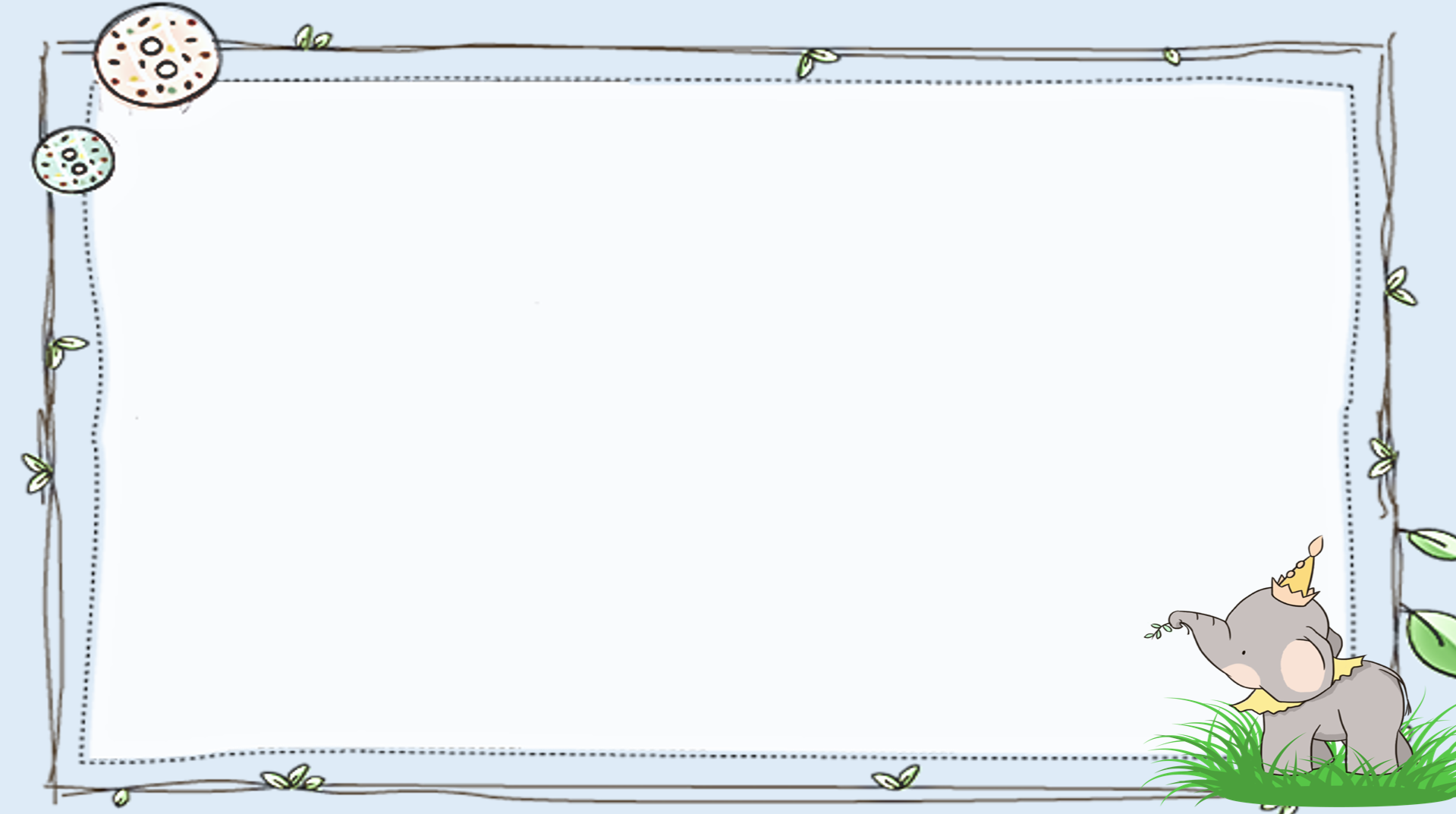 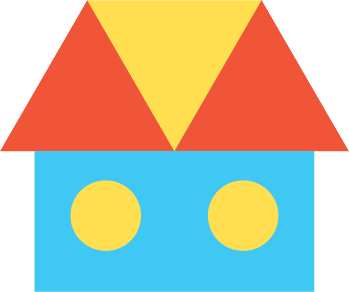 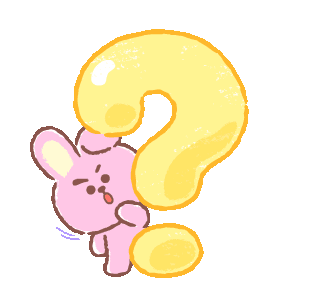 Có bao nhiêu hình vuông, hình tròn, hình tam giác, hình chữ nhật?
?
?
?
0
3
?
2
1
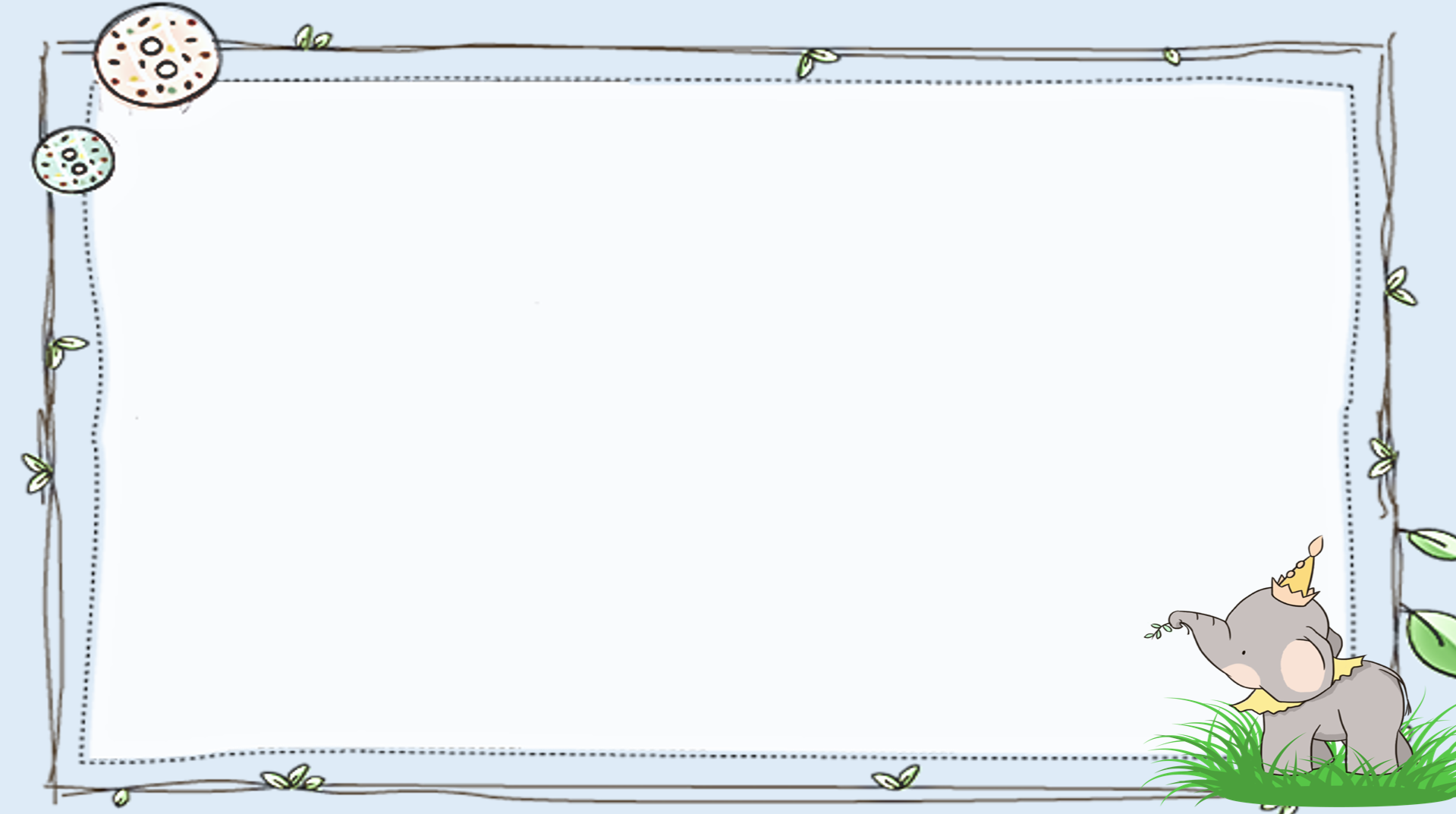 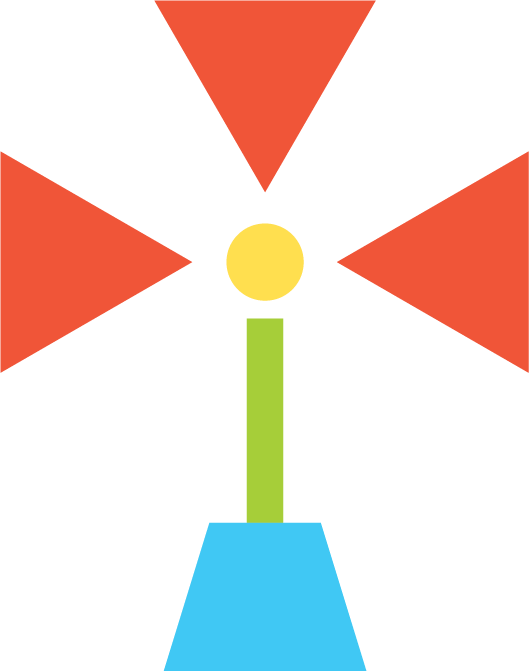 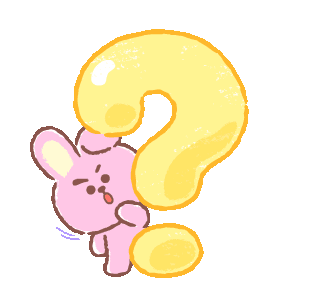 Có bao nhiêu hình vuông, hình tròn, hình tam giác, hình chữ nhật?
?
?
?
0
3
?
1
1
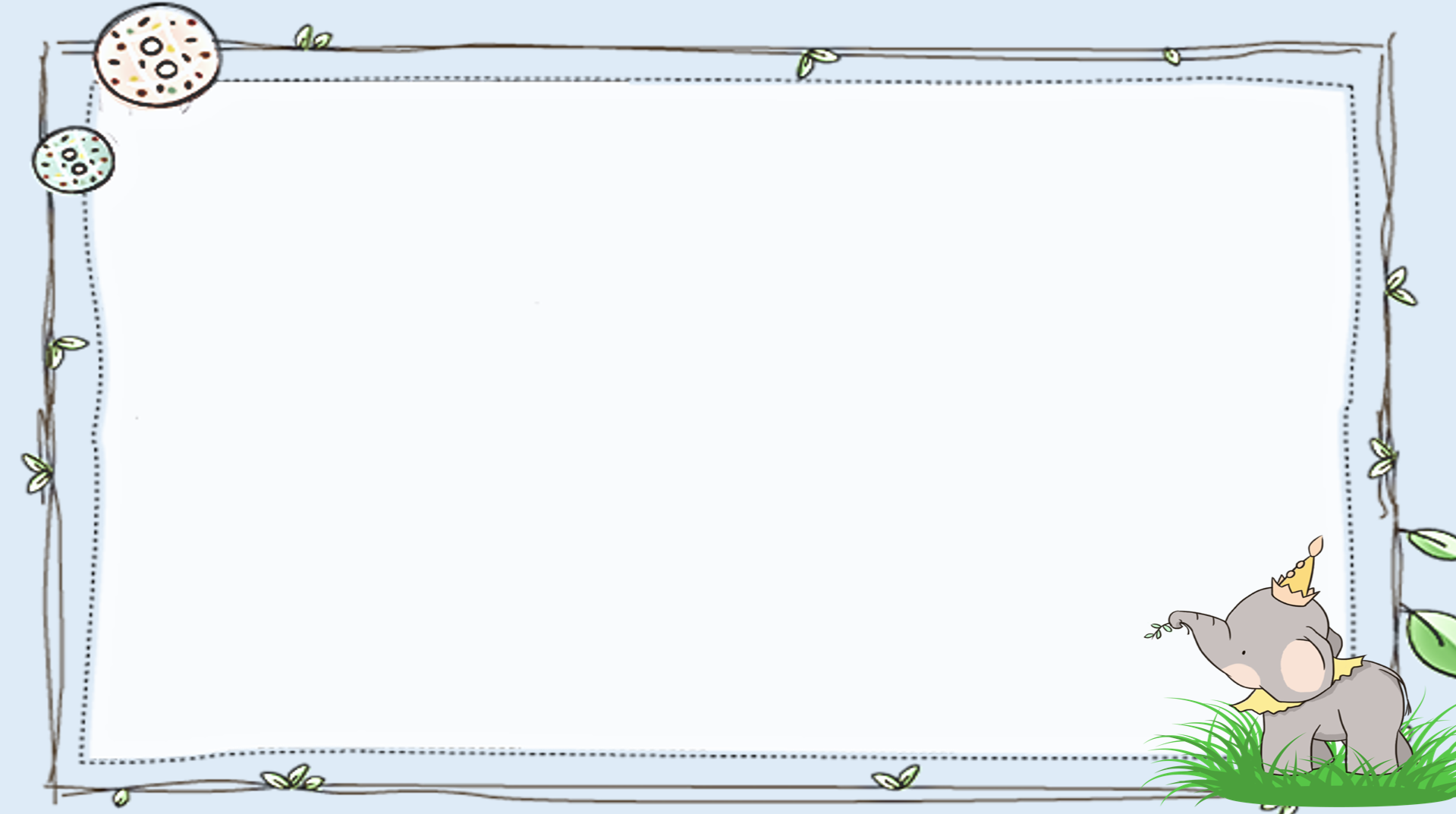 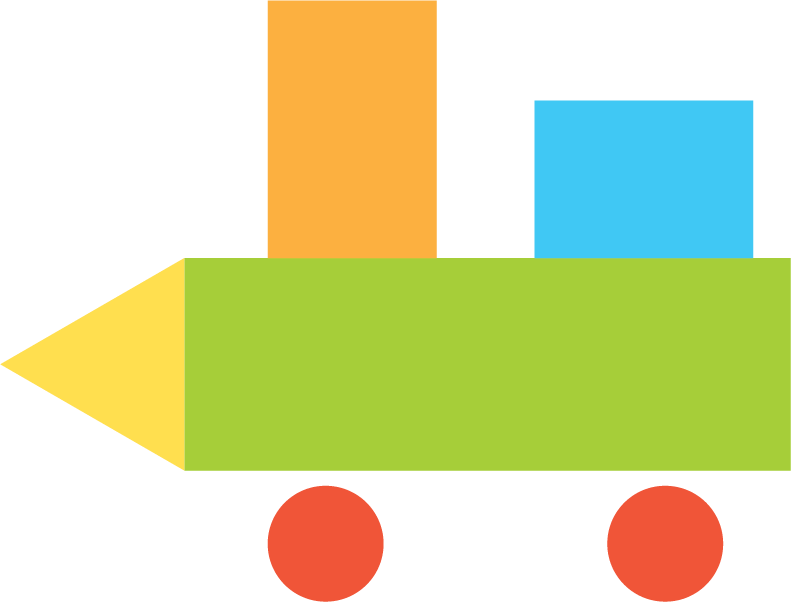 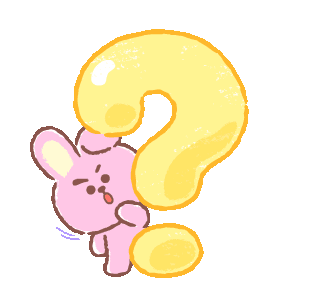 Có bao nhiêu hình vuông, hình tròn, hình tam giác, hình chữ nhật?
?
?
?
0
1
?
3
2
Có bao nhiêu hình vuông, hình tròn, hình tam giác, hình chữ nhật trong mỗi hình sau?
3
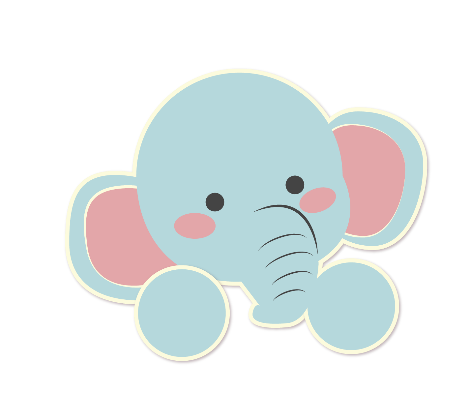 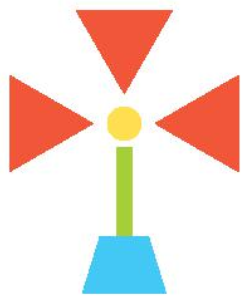 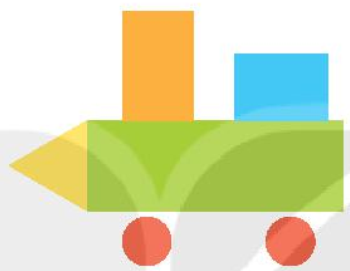 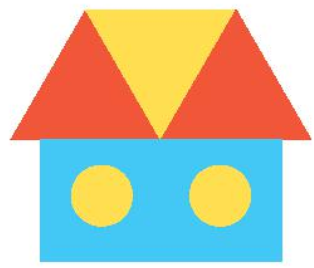 Những hình nào không phải là hình vuông?
4
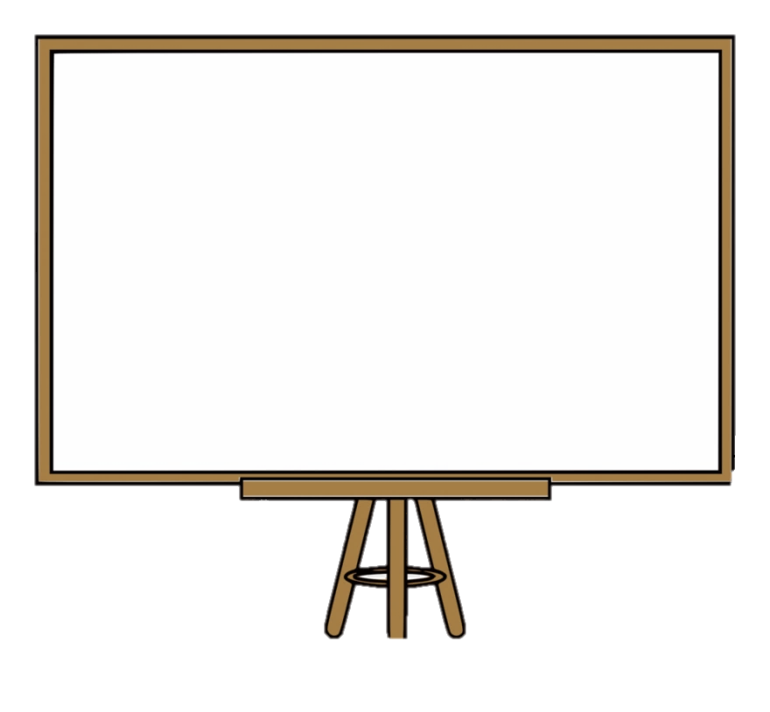 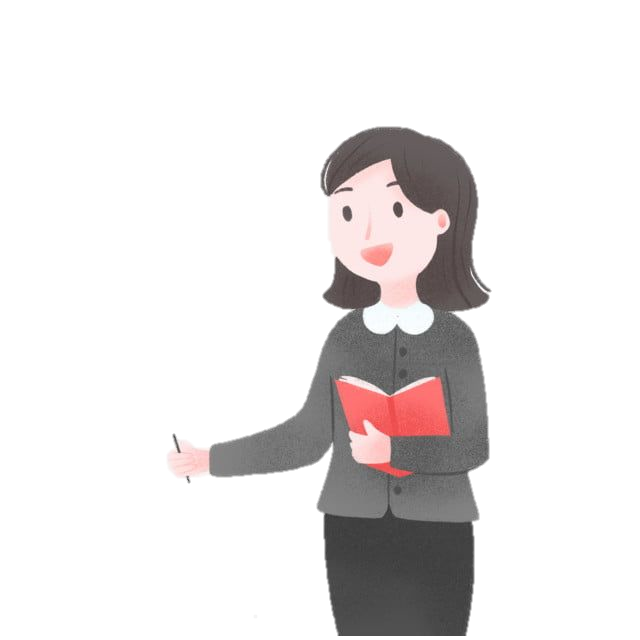 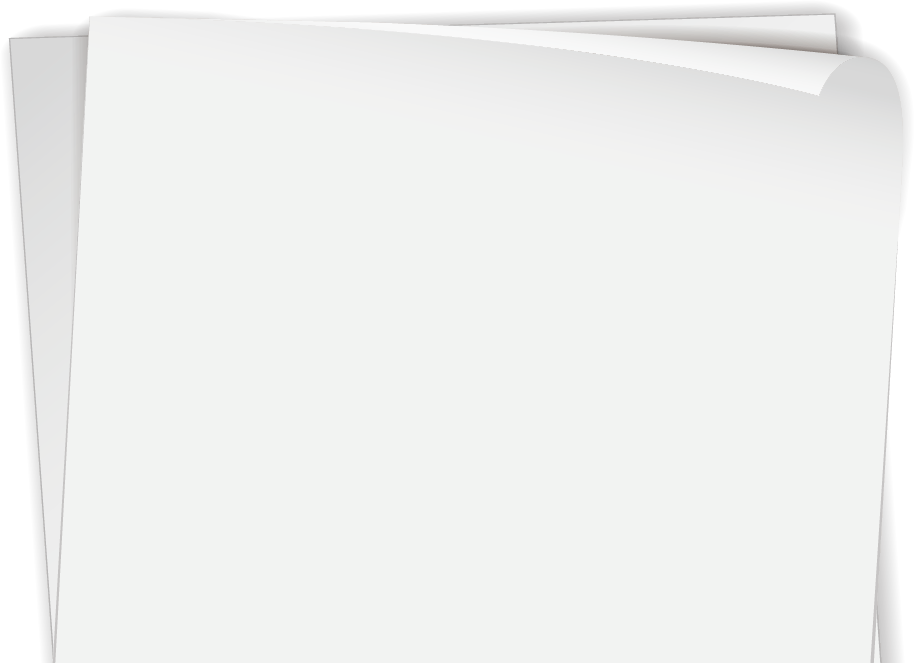 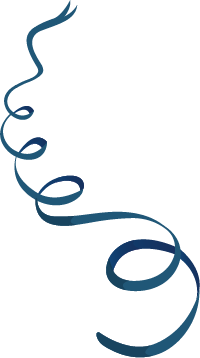 Xin chào và hẹn gặp lại các con!
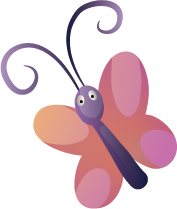 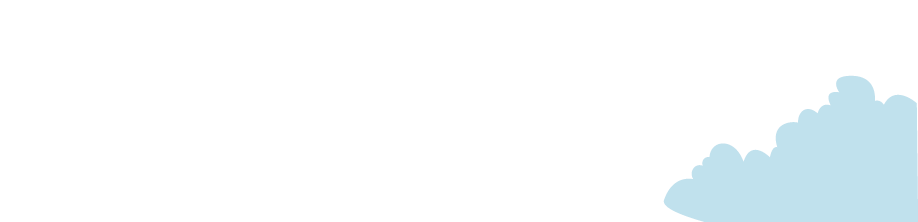 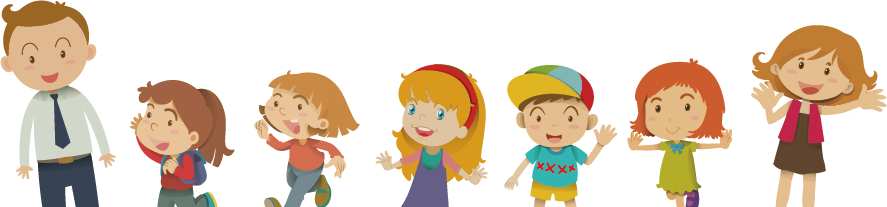 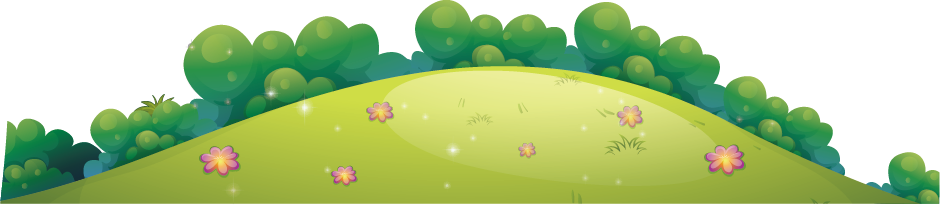